Junk Food Junction: What’s Your Function?
8th and 9th Grade Mathematics
Vending Machine 3-2-1
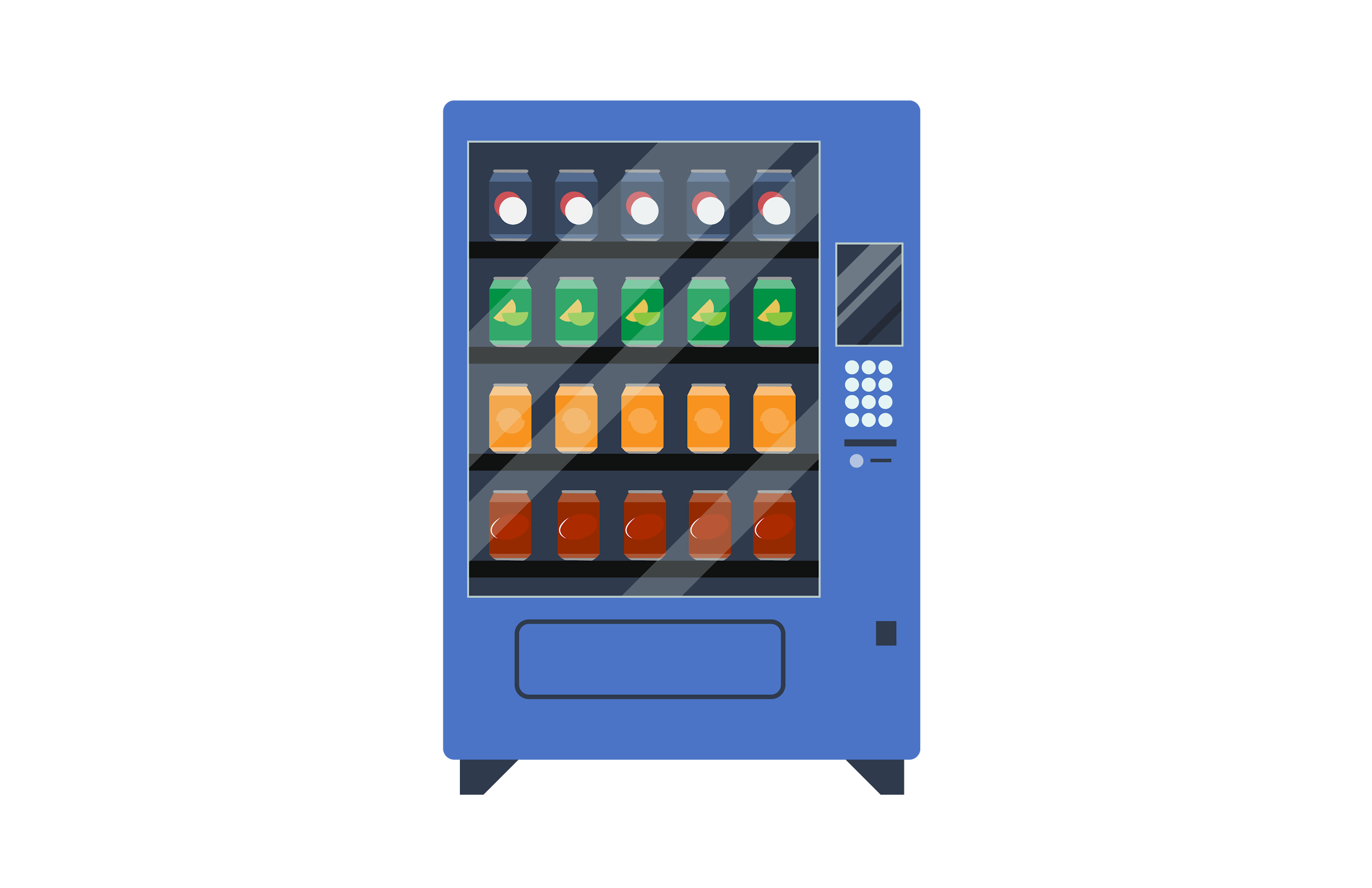 3 
2
1
Items you are going to sell
Methods of payment
Unique aspect of your vending machine
Function Machine
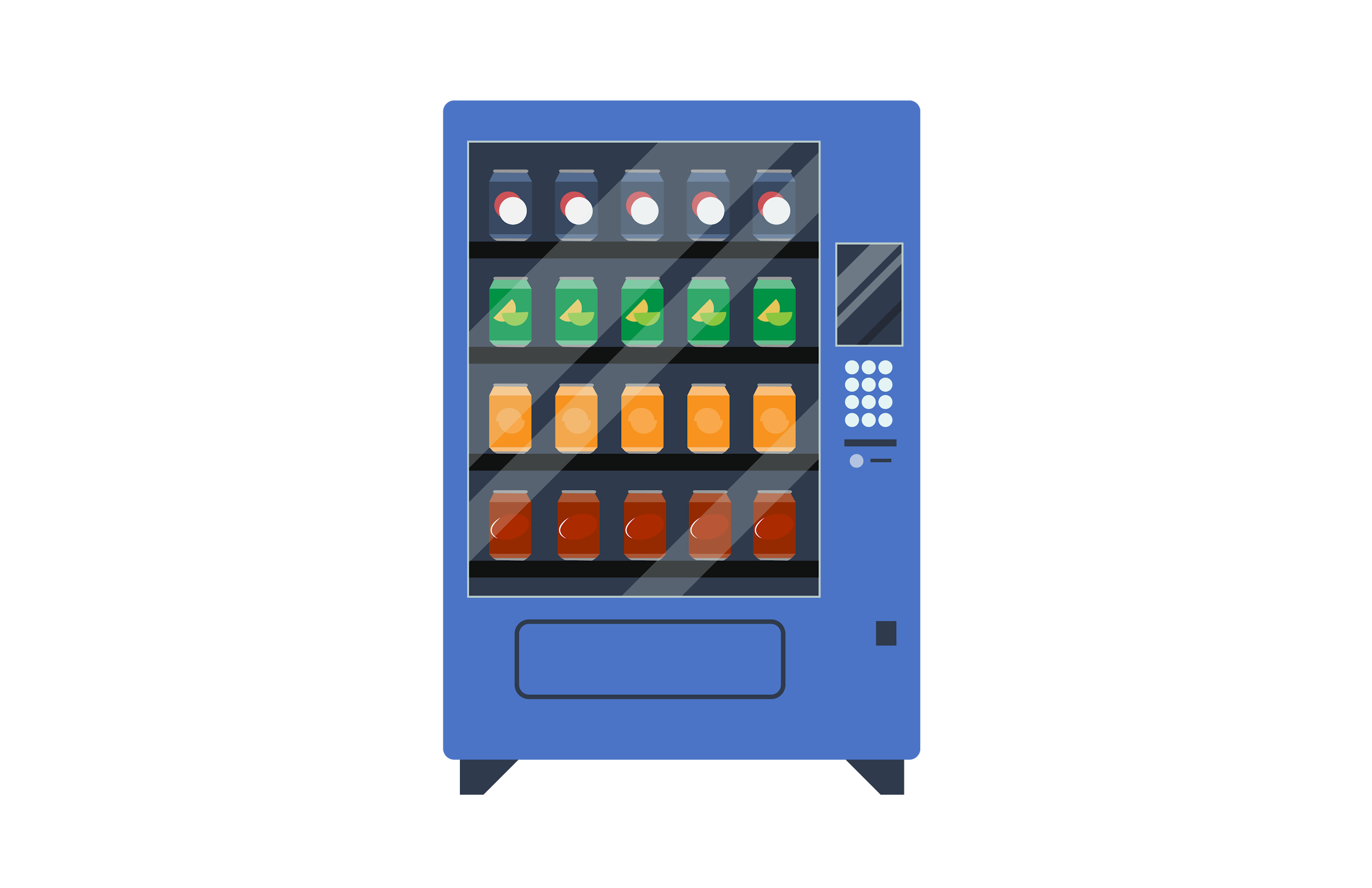 Visit this link:
https://www.mathplayground.com/functionmachine.html
Pick an input to put into the function and figure out the pattern.
Play at least three rounds.
Based on your experience with the Function Machine, how would you define “function”?
Vending Machine Advertisement
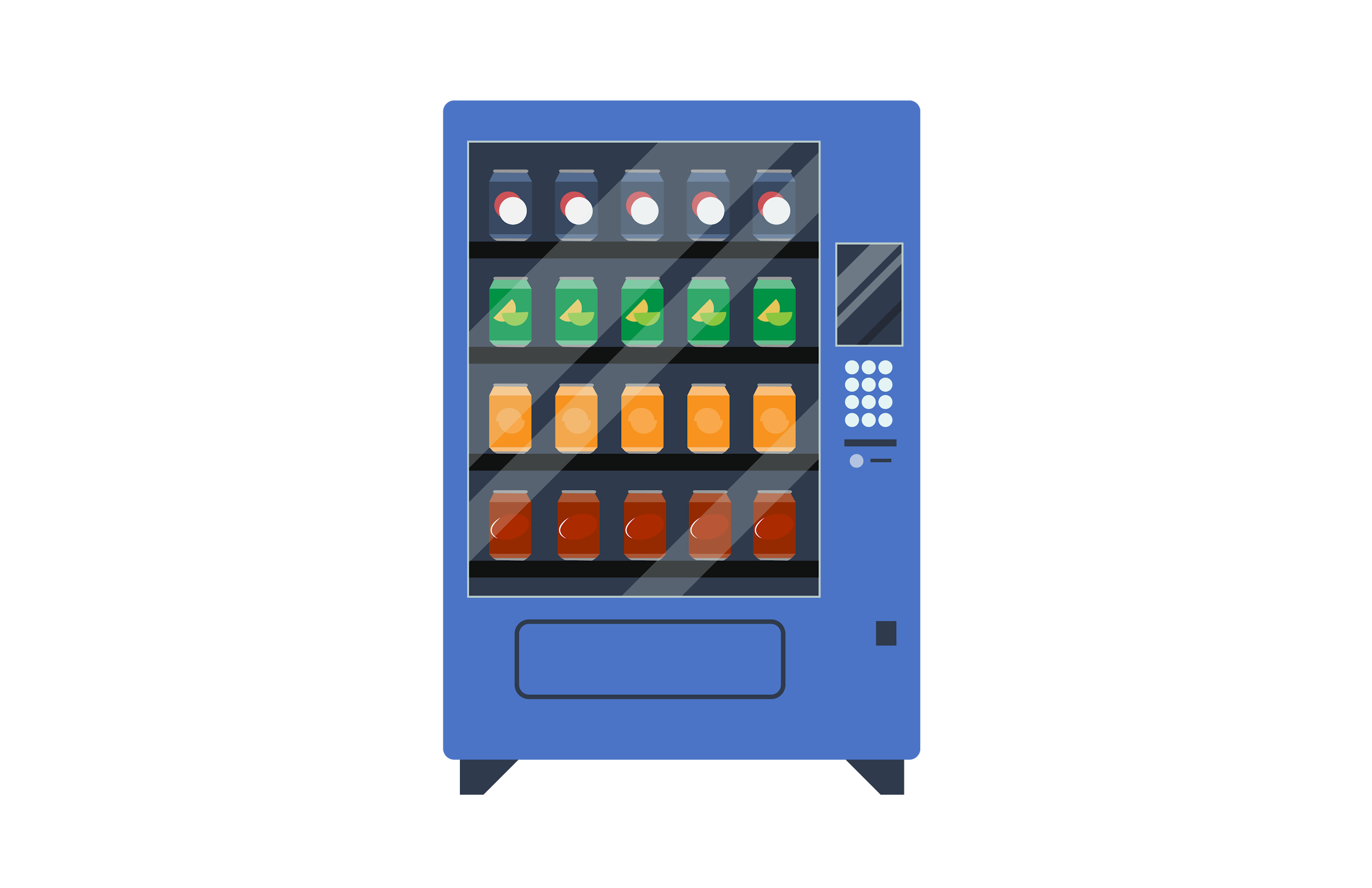 It’s time to advertise your vending machine! 
Include all of the following:
Name of the vending machine
Picture of the vending machine
Description of the products
Cost of the products
Sales pitch, why a customer would want the products
What Do You Want To Buy?
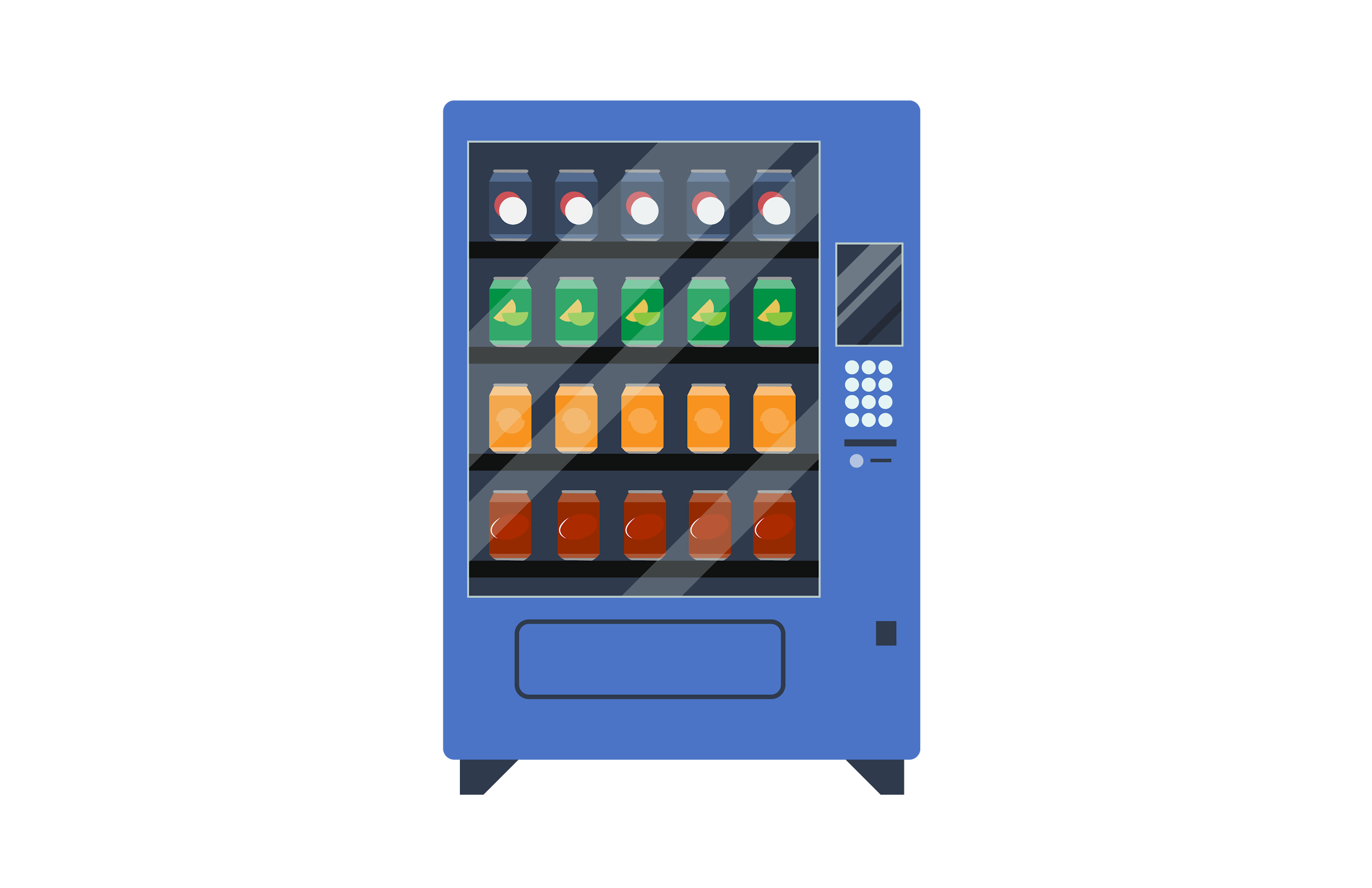 Check out the vending machine advertisements around the room. 
Evaluate the following:
Vending machine name
Domain and range
Independent and dependent variables 
Function (pattern)